Cascade Junior-Senior High School Wastewater Treatment System EvaluationMill Creek Community School Corporation
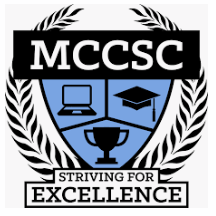 Joe Tierney, P.E.
Darren Wells, P.E., BCEE

December 11, 2019 - 7:00 p.m.
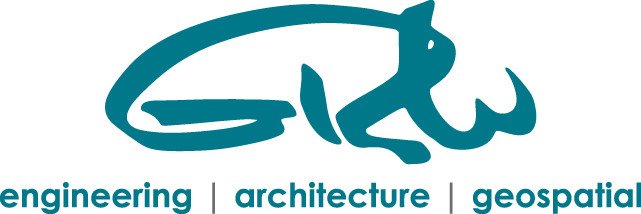 Background and Purpose
Preliminary evaluation for upgrading existing 
	Cascade Jr./Sr. HS wastewater treatment facilities

Scope of Work

New Bio-Mechanical “Package” 
	Treatment Plant 	
Demolish Existing WWTP
Relocate away from athletic fields


Regionalization
Demolish Existing WWTP
New Sanitary Lift Station (Pump to Clayton)
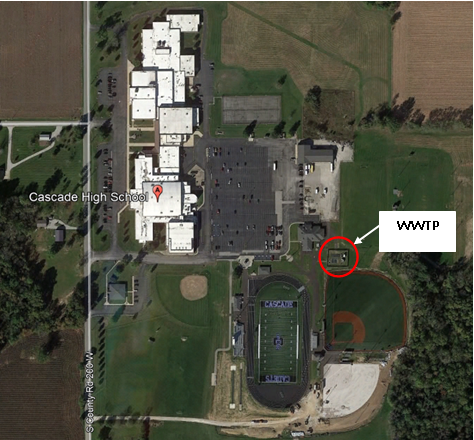 Existing ConditionsDescription of Existing Facilities
Dates to 1960’s and 1970’s
Rated 0.022 MGD (22,000 gpd)
“Activator” Package Plant
Current Flows
Avg. Day = 7,000 gpd
Max. Month = 14,000 gpd
Max. Day = 28,000 gpd
Peak Hour = 42,000 gpd±
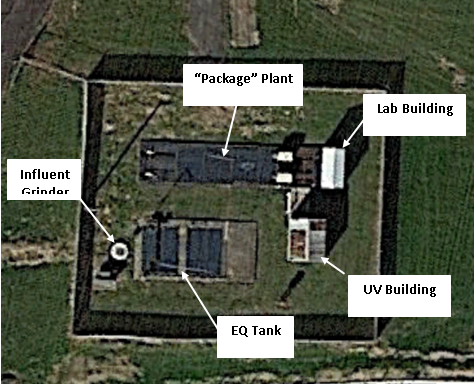 Future Conditions20 Year Population & Flows
Future Population Projection






Future Flow Projection 
Average Day = 8,000 gpd
Max. Month = 16,000 gpd
Max. Day = 32,000 gpd
Peak Hour = 49,000 gpd
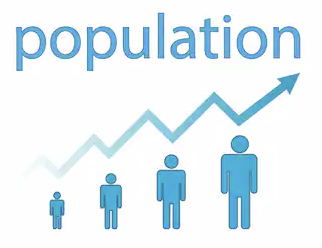 Evaluation of AlternativesAlternative 1 - WWTP Upgrades
New 25,000 gpd “Package Plant”
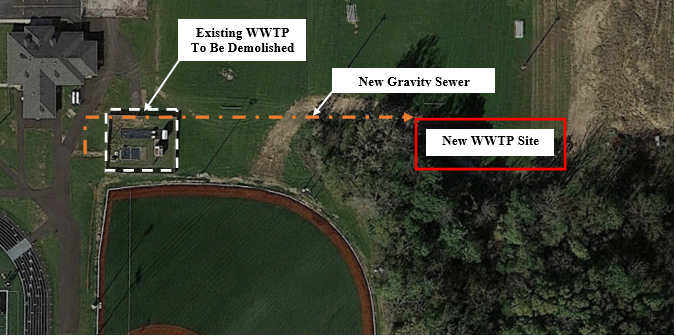 Evaluation of AlternativesAlternative 2 - Regionalization
Pumping to Town of Clayton 
New Lift Station & Forcemain
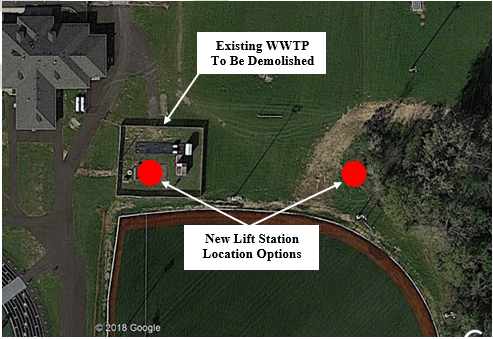 Evaluation of AlternativesAlternative 2 - Regionalization
Pumping Alternatives Considered
Alternative 2-1 via CR0
Alternative 2-1A to Clayton WWTP
Alternative 2-2 via CR500
Pumping Rate = 200 to 250 gpm
Distance = 17,500 to 20,000 LF
Forcemain Size
6” PVC Pipe
8” HDPE Pipe
Installation Method
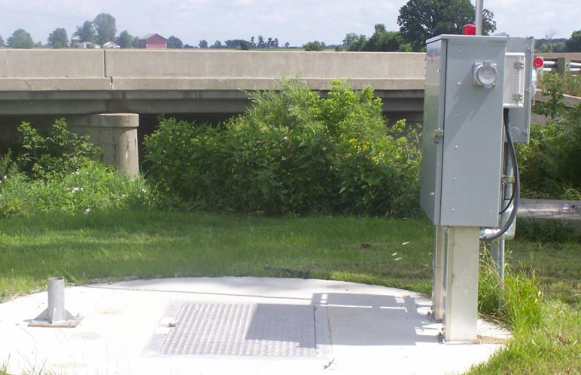 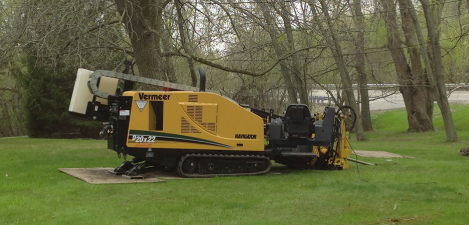 Evaluation of AlternativesAlternative 2 - Regionalization
Alt. 2-1: 
Cascade HS
CR200W North 
CR600S East
CR0 North to Clayton 
MH A17b

~ 18,800 LF or 3.6 miles
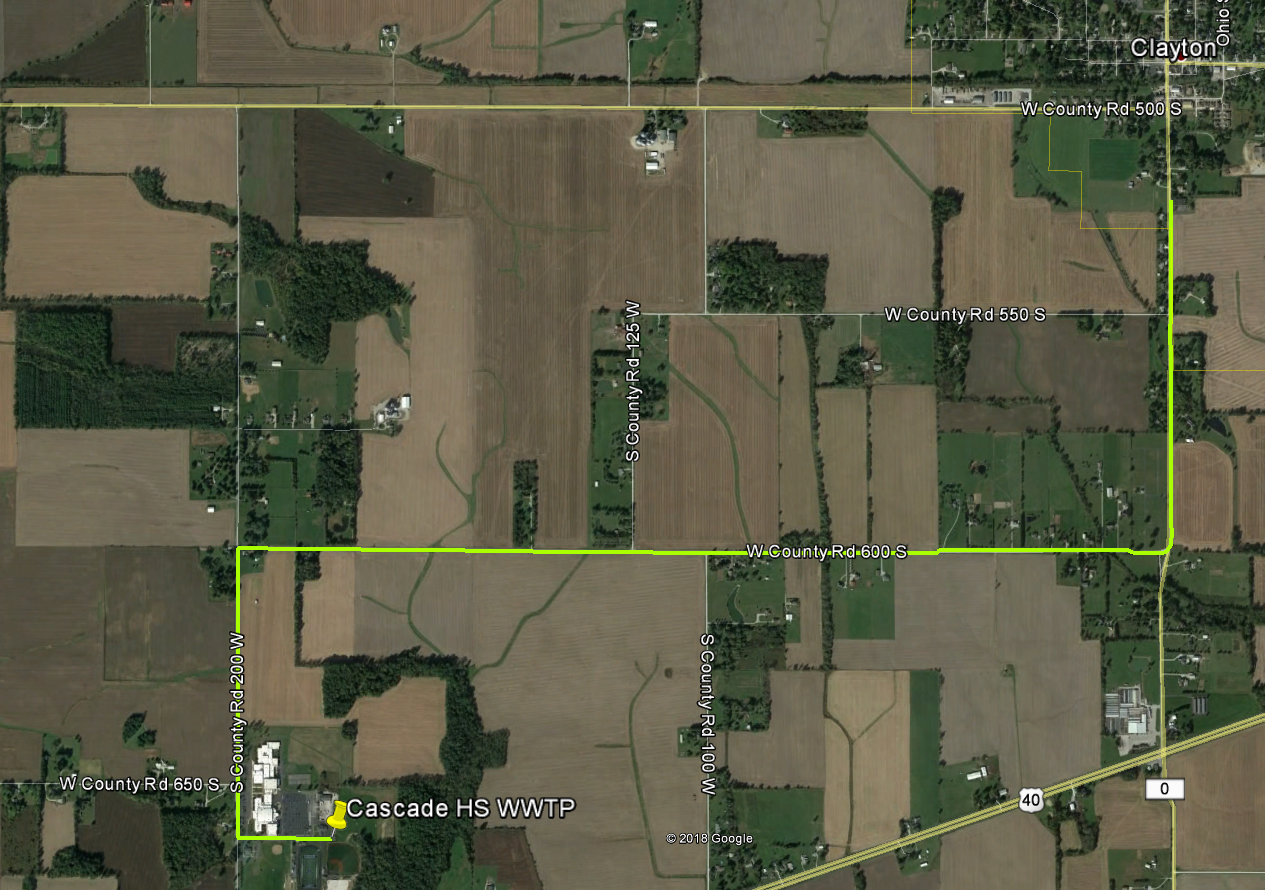 Evaluation of AlternativesAlternative 2 - Regionalization
Alt. 2-1A: 
Cascade HS
CR200W North 
CR600S East
CR0 North to CR550S 
East to WWTP (Easement)

~ 20,000 LF or 3.8 miles
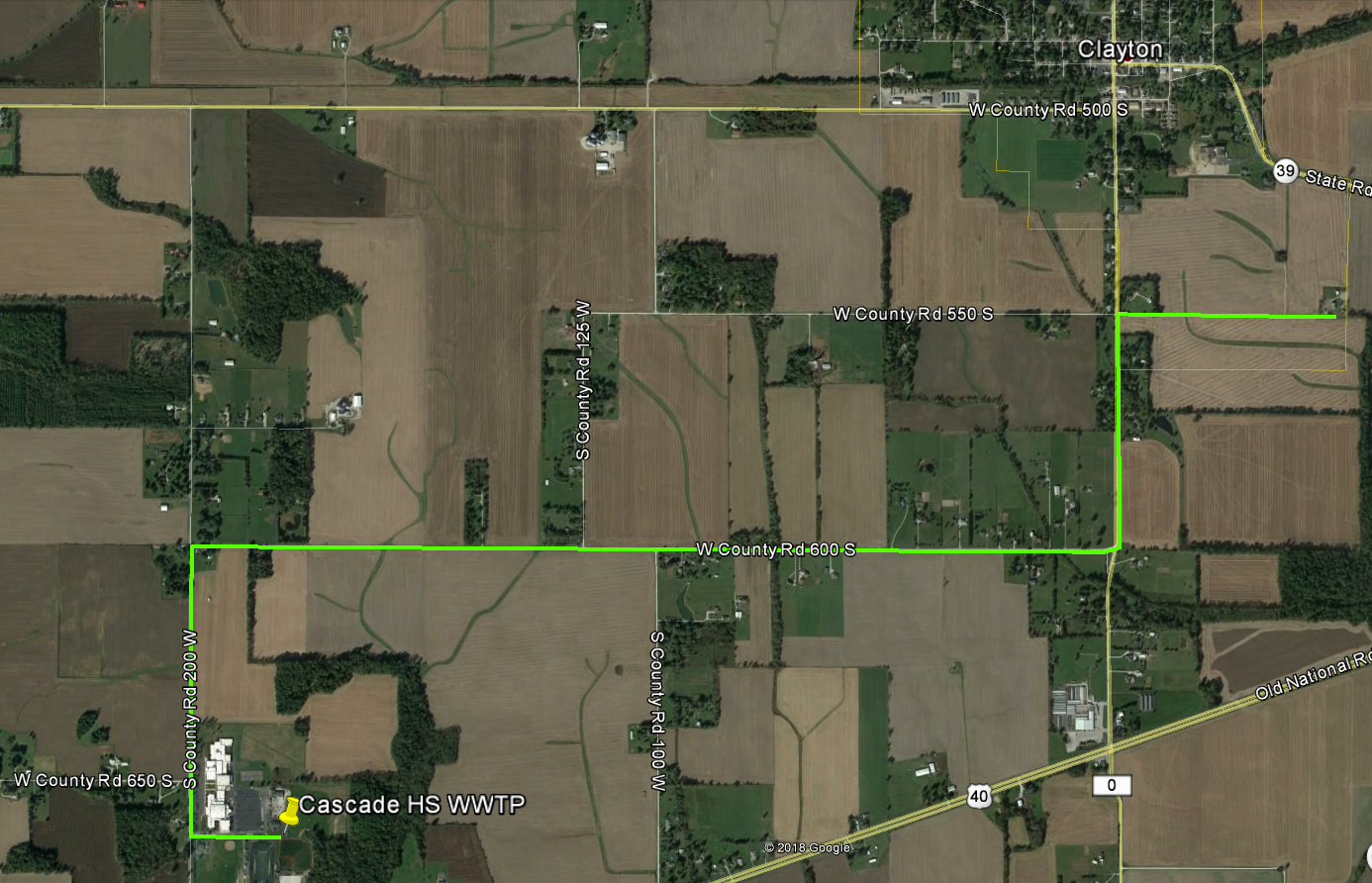 Evaluation of AlternativesAlternative 2 - Regionalization
Alt. 2-2: 
Cascade HS
CR200W North 
CR500S East to Clayton
MH-A21

~ 17,500 LF or 3.3 miles
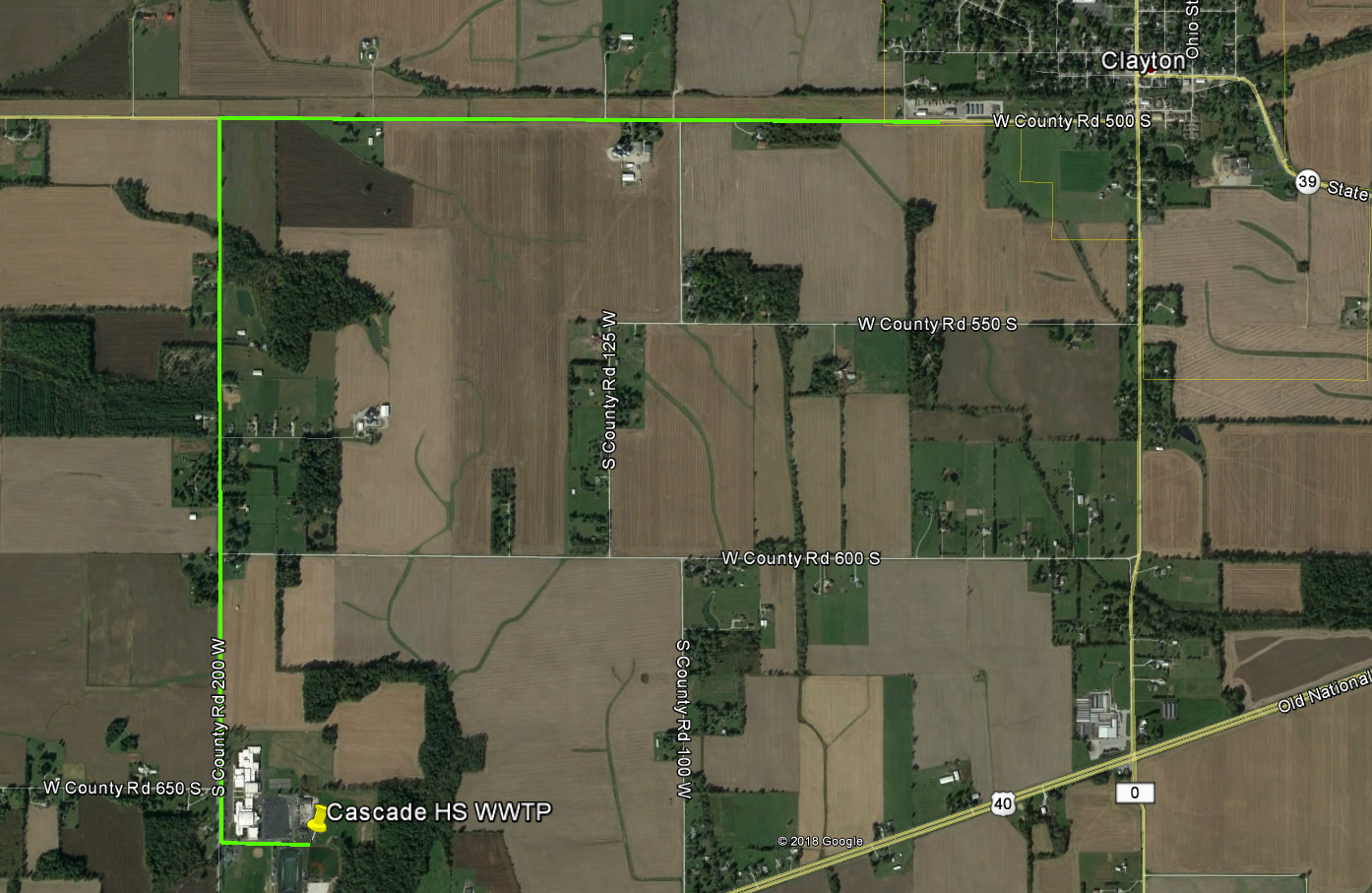 EasementsAlternative 2 - Regionalization
Planning Phase Only
No Specific Properties Identified
Minimize Site Disturbance
Protect Existing Features
Temporary vs. Permanent
Road Right-of-Way
Coordination 
Negotiations
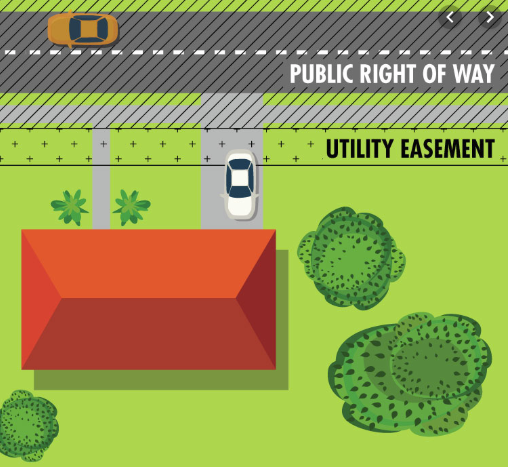 CostsProject Cost Opinions
1 Includes 20% contingency.
2 Assumes 2 to 3 acres at $10,000 per acre.
3 Assumes 20 EDUs (7,000 gpd/310 gpd/EDU) @ $5,000/EDU.  Clayton does not currently charge a connection fee. 
4 Includes Preliminary Engineering Report (PER) preparation for funding agency approval, if applicable.
CostsAnnual OM&R Expenses
1 Based on $0.09/kW-hr operating at design capacity.
2 Includes (1) part-time contract operator (MCCSC Agreement).
3 Includes fuel, lab, misc. supplies.
4 Billing, accounting, insurance, etc.
5 Routine maintenance, lubrication, tune-ups, calibrations, etc.
6 Includes vactor truck pumping, screenings disposal, sludge disposal, etc. as applicable.
7 Includes major equipment cost spread out over its useful life.
8 Clayton user charge for schools per Ordinance 2019-2, rounded to nearest 1,000s. ($40 per month for first 10 students/staff + $2.64/month for each additional student/staff).
CostsPresent Worth Analysis
1 Present worth of project cost = project cost.
2 Interest rate is 1.5% which is the “real” discount rate per OMB Circular A-94 (for 2019) as recommended  by RUS Bulletin 1780-3.  Term used is 20 years.
Funding Options
Programs:
State Revolving Fund Loan (SRF)
United States Department of Agriculture’s Rural Development Grant and Loan (USDA RD)
Indiana Office of Community and Rural Affairs (OCRA) Community Development Block Grant (CDBG). 
Indiana Bond Bank
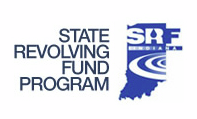 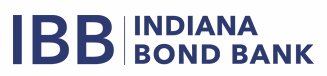 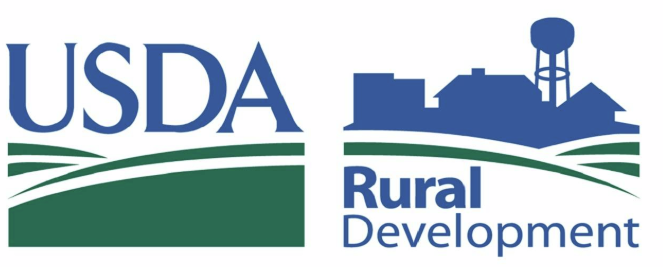 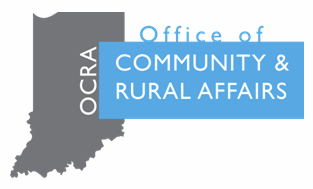 Project Schedule
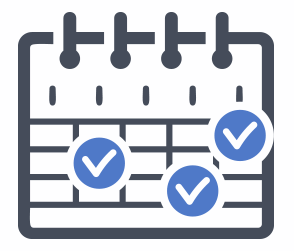 Recommendations
Proceed with Alternative 2-1 or 2-2 
New Lift Station & Forcemain 
Pumping to Clayton
Project Cost = $2.3M ±
Pursue SRF Funding / Prepare PER
Key Benefits
Get out of the Wastewater “Business”
Improve School Campus Site Aesthetics
Regionalization (Favorable for Funding)
Lower Annual Operating Costs
Mutually Beneficial to MCCSC and Town of Clayton
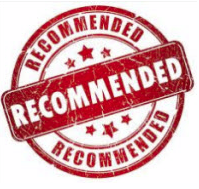 Questions?